Структура  психолого - педагогического сопровождения детей с ОВЗ в условиях ДОУ
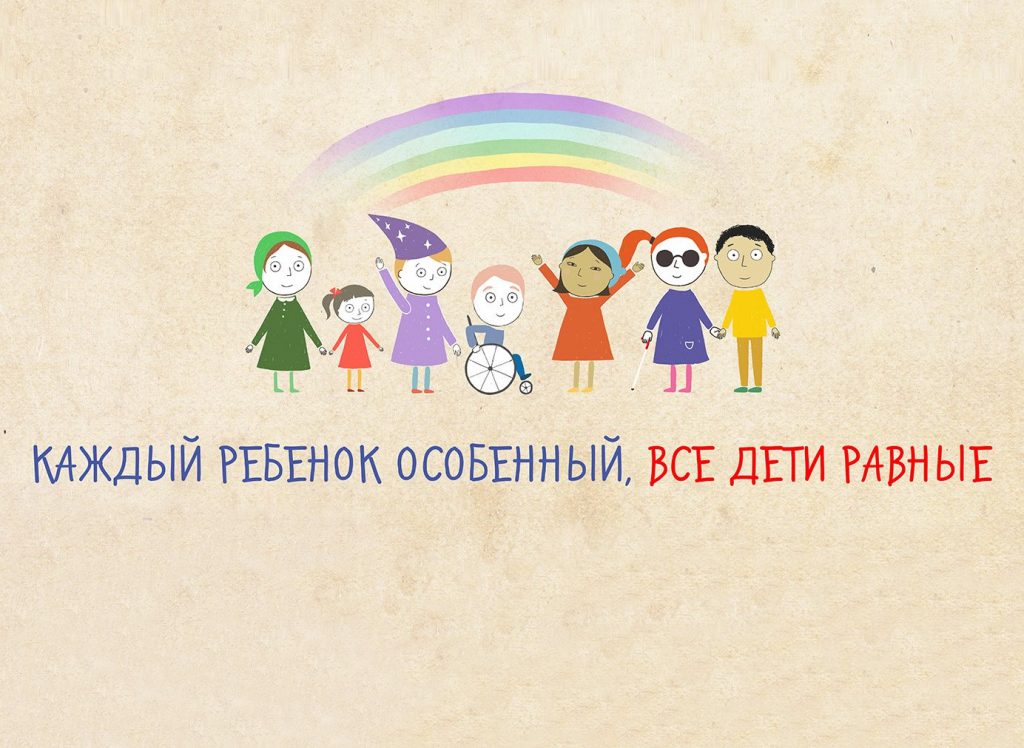 Подготовила : Марусова Н.В 
Педагог- психолог МБДОУ № 6
1 этап
Наличие заключение ТПМПК 
Заявление от родителей (перевод ребенка на обучение по  АОП- адаптированную  образовательную программу)
Заседание  консилиума (ППк)в ДОО
Секретарь ППк информирует членов ППк о предстоящем заседании ППк, организует подготовку и проведение заседания ППк
Каждый специалист ППк, проводит диагностику ребенка, заполняет первичный протокол обследования, составляет заключение и разрабатывает рекомендации;
На заседании ППк обсуждаются результаты заключения ТПМПК ребенка;
В случае, когда ребенок пришел в образовательную организацию, имея заключение ТПМПК, специалисты Консилиума и администрация образовательной организации анализируют рекомендации, обеспечивают рекомендованные специальные образовательные условия (архитектурные изменения, РППС);
Работа психолого-педагогического консилиума протоколируется;
Коллегиальное заключение ППк доводится до сведения родителей (законных представителей) и педагогических работников, работающих с обследованным обучающимся, и специалистов, участвующих в его психолого-педагогическом сопровождении.
2 этап
Разработка АОП каждым из специалистов (на основе заключения ТПМПК);
Составление ИМРР- индивидуального   маршрута  развития ребенка  и ИОП – индивидуального образовательного плана для ребенка на учебный год;
Создание условий в предметно-пространственной развивающей среде и (или) архитектурные изменения для ребенка с ОВЗ во время его пребывания в ДОО.
3 этап
Реализация АОП всеми специалистами и педагогами групп комбинированной направленности;
Заполнение индивидуального   маршрута  развития ребенка; 
Проведение промежуточной диагностики и анализ работы;
Контроль специалистами ППк реализации ИМРР.
4 этап
Проведение итоговой диагностики;
Анализ психолого – педагогической работы с ребенком за прошедший  учебный год, с учетом поведенной диагностики специалистов.
Индивидуальный  маршрут  развития ребенка с ОВЗ
на 2020-2021  учебный год

Ф.И. ребенка:  __________________________
 Дата рождения: ___________
 Возраст на момент составления программы:  _________
Группа: 
Основания: заключение ПМПК от «  » _____20__
Цель ИМРР-
оказание помощи ребенку  с ОВЗ в освоении образовательной программы дошкольного образования, коррекцию недостатков в физическом и психическом развитии обучающихся, их социальную адаптацию. 
2.	 Создание условий, способствующих освоению детьми с ограниченными возможностями здоровья основной образовательной программы дошкольного образования и их интеграции в образовательном учреждении. 
3.	Обеспечение психолого – педагогической поддержки семьи и повышения компетентности родителей ( законных представителей) в вопросах развития , воспитания,  образования, охраны и укрепления здоровья ребенка
В ИМРР- учитываются:
1.индивидуальные потребности ребенка, связанные с его жизненной ситуацией и состоянием здоровья, определяющие  особые образовательные потребности ;
2.Сотрудничество  ДОО с семьей;

Срок реализации ИМРР – 1 год.
График посещения детского сада ребенком: -

Ребенок посещает общеобразовательную старшую  группу     Понедельник – пятница – 7.00 – 19.00 с организацией питания.

Анализ психолого – педагогической работы с ребенком за прошедший  учебный год:, с учетом поведенной диагностики специалистов и воспитателей группы:
Эмоционально-волевая сфера;
Социально-коммуникативная сфера;
Познавательное развитие;
Речевое развитие.